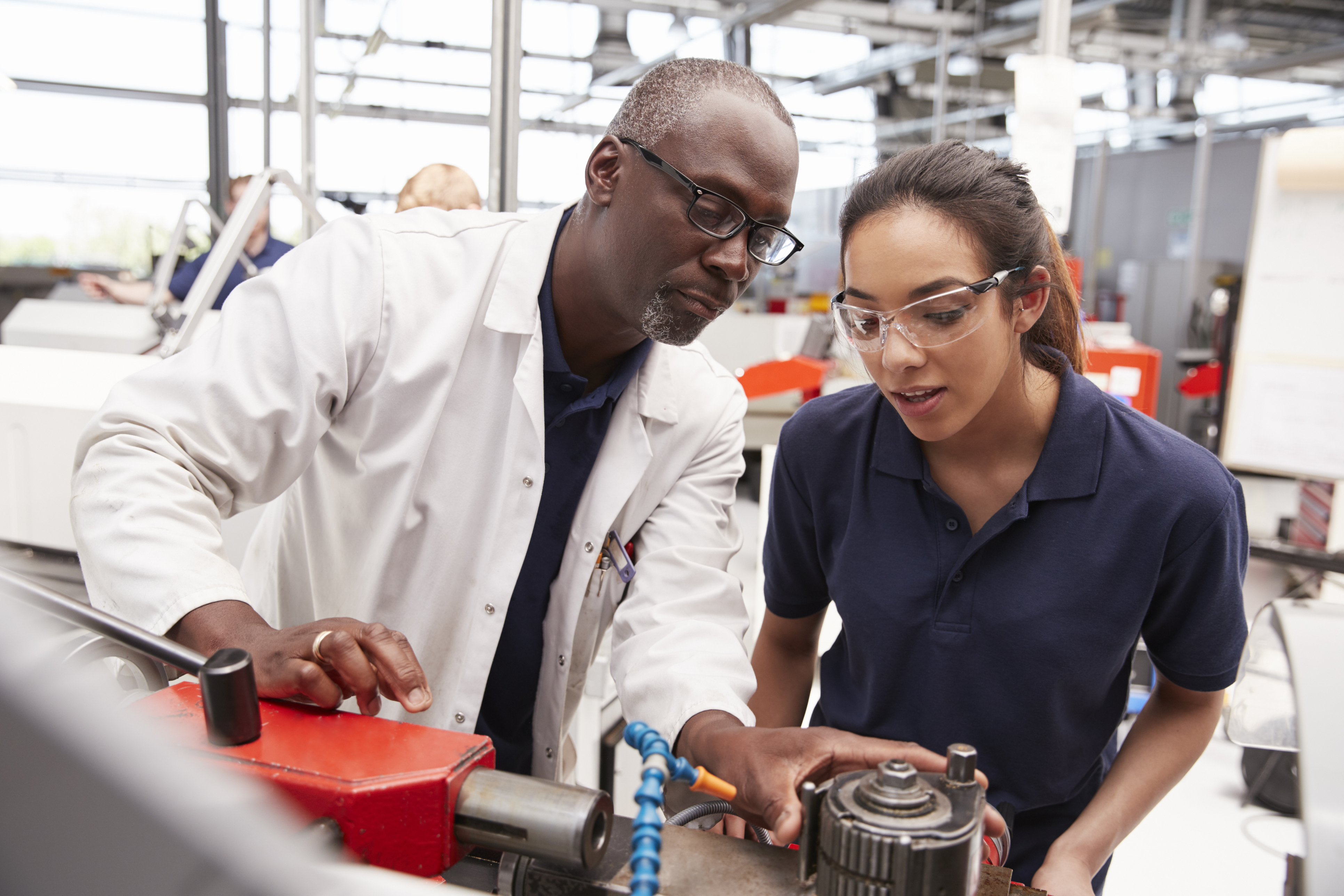 Teacher Encounters -
Subject teachers

The Careers & Enterprise Company
[Speaker Notes: Message for Careers Leaders 

This slide deck has been designed to support you to lead a briefing or CPD session about Teacher Encounters to encourage participation. It helps to show the value it can bring to their personal development, careers education and ultimately young people.

There is also a slide deck for you to use to have a conversation with SLT on Teacher Encounters to encourage buy in and participation.

Each slide has notes to support you. Please contact us on education@careersandenterprise.co.uk if any adaptations or additions would be helpful.]
Aims:

To explore context and purpose
To understand the potential benefits of engagement
To discover how to take part
Introduction to Teacher Encounters
All pathways
To inform effective careers conversations with students & parents
Increasing subject teacher knowledge
Current labour market information
To support engagement & progress by highlighting the relevance of a subject to careers opportunities
[Speaker Notes: To provide all young people the best possible support, teaching staff and education leaders need to understand how curriculum subjects relate to different industries and the various pathways to work, including apprenticeships.  

This has two main purposes: 
To inform effective careers conversations with students and parents. 
To support engagement and progress, through highlighting the relevance of a subject to careers opportunities.

The Schools White Paper (March 2022) reinforced commitments to ‘improve professional development for teachers and leaders on careers education, including strengthening understanding of apprenticeships and technical routes’.]
Teachers pass on messages, sometimes implicitly, about career paths through the relationships they build and the curriculum they teach.
[Speaker Notes: Young people are on a career learning journey whether they are in a specific careers sessions or not. They are constantly picking up information and messaging about what are good or bad options from teachers, tutors, parents and the media. Sometimes this messaging is implicit, and can be outdated or ill-informed which is not helping young people make the right decisions about their best next step.

To support learners to make aspirational and sustained choices, to keep them engaged with the curriculum and see the relevance of their learning, encounters with the world of work are essential, for both young people and staff.]
Evidence shows that although teachers were one of the most accessed sources of careers information, advice and guidance for young people, only a small proportion found teachers’ advice to be the most useful.3
Stewart, H. (2021), Young people’s experiences of careers information, advice and guidance: Evidence from the second Longitudinal Study of Young People in England.
[Speaker Notes: Teachers were the second most likely source of careers information advice and guidance in a longitudinal study published in 2021. Yet the advice given was often not seen as valuable. Even teaching staff who have come from industry into the profession will acknowledge that a sector changes rapidly, and that it is difficult to remain up to date.

One way to ensure that we understand the requirements of the world of work and are able to provide up to date career support to young people with confidence, is through the provision of specific teacher CPD on careers and enterprise. And that is where this offer of teacher encounters comes in.]
We know…
Teachers have a key role in advising and supporting students with their future decisions and yet they often struggle to stay up to date in such a fast-changing labour market

 Employers are keen to directly support education to help young people transition more seamlessly into the workplace
[Speaker Notes: We know that teachers are often a source of support for both students and parents, in terms of careers information, advice and guidance and yet the majority are doing that based on lived experience alone. The world of work is changing constantly, as is the labour market and the educational pathways. 

Employers are wanting to support us so that our students are able to transfer smoothly into employment.

Teacher Encounters can support both education and business sectors to improve outcomes for young people.]
Teacher Encounters are opportunities for teaching staff to spend time with and learn from people in industry.


Teacher Encounters can be delivered in a variety of ways:

Whole staff inset days

Groups of teachers visiting employers

One-to-one placements to develop the curriculum

A single teacher meeting an employer
What are Teacher Encounters?
Teacher Encounters examples
Tours of sites/facilities, demonstrations of tasks/processes to understand the range of skills required by providing first-hand knowledge about key sectors 

First-hand experience of recruitment processes and the challenges students will face on entering the workforce (interview processes, assessment centres)

Talks with graduates, apprentices and  management to understand careers progression opportunities and pathways 

Work shadowing of personnel to understand the variety of roles, tasks and skills required in the workplace and how they relate to the curriculum

Discussions with HR about routes into industry and expectations employers have of young people (skills, attitudes and behaviours)

Mini projects that demonstrate typical work activities for teachers to consider how they could bring the curriculum to life
Teacher encounters enable you to:


Fully understand current industry practise 

Understand the latest technical and professional developments relevant to the subjects they teach

Appreciate present and future career opportunities, and the knowledge, skills and behaviours required for different roles

Understand the full range of pathways and routes into employment particularly apprenticeships, technical and vocational learning
You can use these insights to:


Inspire your students to positive outcomes

Effectively support all students to take their next best step

Apply industry context to curriculum development and lesson planning

Fully and meaningfully embed careers in the curriculum
Why get involved in Teacher Encounters?
[Speaker Notes: So, why should we get involved in this programme of teacher encounters?

By investing in teaching staff, we can benefit our students as well as contributing to whole school/college improvement and the quality of the careers provision we offer.]
Benefits for you: 

Enhanced curriculum delivery and engagement

Increased confidence and knowledge to advise or signpost students and articulate all available pathways with equity and without bias 

Broadened subject experience, depth and range of knowledge to inform quality teaching practice 

A unique opportunity for experiential learning 

A valuable opportunity to develop and sustain meaningful contact with employers to enhance the curriculum
[Speaker Notes: What would be the benefits for our teaching staff? 

These opportunities help to maintain teachers’ knowledge of the latest technical and professional developments in relevant industry, including present and future career opportunities, and the knowledge, skills and behaviours required for different roles. Teachers can then use these insights to inspire their students and keep the teaching curriculum up to date.

Teacher encounters will give our staff the chance to enhance their departments curriculum delivery to include more real world examples and potentially the opportunity to work to real world briefs, demonstrating the relevance of their subject, improving student understanding and engagement. Staff will gain confidence to highlight the relevance of their subjects to future careers and make links to careers from the curriculum.

Teachers will increase their confidence and knowledge to be able to advise and signpost students, using their broadened experience base. Understanding the landscape better will help them articulate all available pathways, including technical and vocational, with equity and without bias 

This broadened subject experience, depth and range of knowledge will inform quality teaching practise, potentially shaping content and delivery methods.

It is a unique opportunity for experiential learning and continued professional development which is particularly valuable for those who have never experienced life outside of education or who are teaching more practical subjects where staying up to date with real world examples of the application of their subject is crucial.

It is also, a valuable opportunity to build and sustain meaningful contact with employers to enhance the curriculum that would last well beyond the scope of the initial teacher encounter.]
Benefits for your students: 

Increased opportunities to engage impactfully with employers, raising aspirations 

Valuable opportunities to recognise and articulate the skills employers value 

Increased progress through the creation of innovative and relevant learning opportunities  

Improved understanding of the relevance of the curriculum to their future employment 

Reaching their full potential in sustained destinations
[Speaker Notes: Benefits for our students

Increased opportunities to engage impactfully with employers is always going to support the development and networking potential of our students. It will help them to recognise what is important for them to learn or develop to become work ready.

A curriculum that is more closely linked to the world of work has more relevance and when teacher understand the skills employers value, they will be able to build in valuable opportunities for our students to recognise and articulate them.

The potential creation of innovative and relevant learning opportunities  devised with employers through encounters, should improve engagement, motivation and ultimately progress and attainment. As will the resulting improved understanding of the relevance of the curriculum to their future employment.]
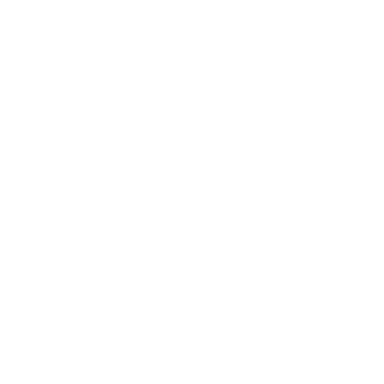 science to KS3 and am a chemistry specialist for KS4 and KS5.
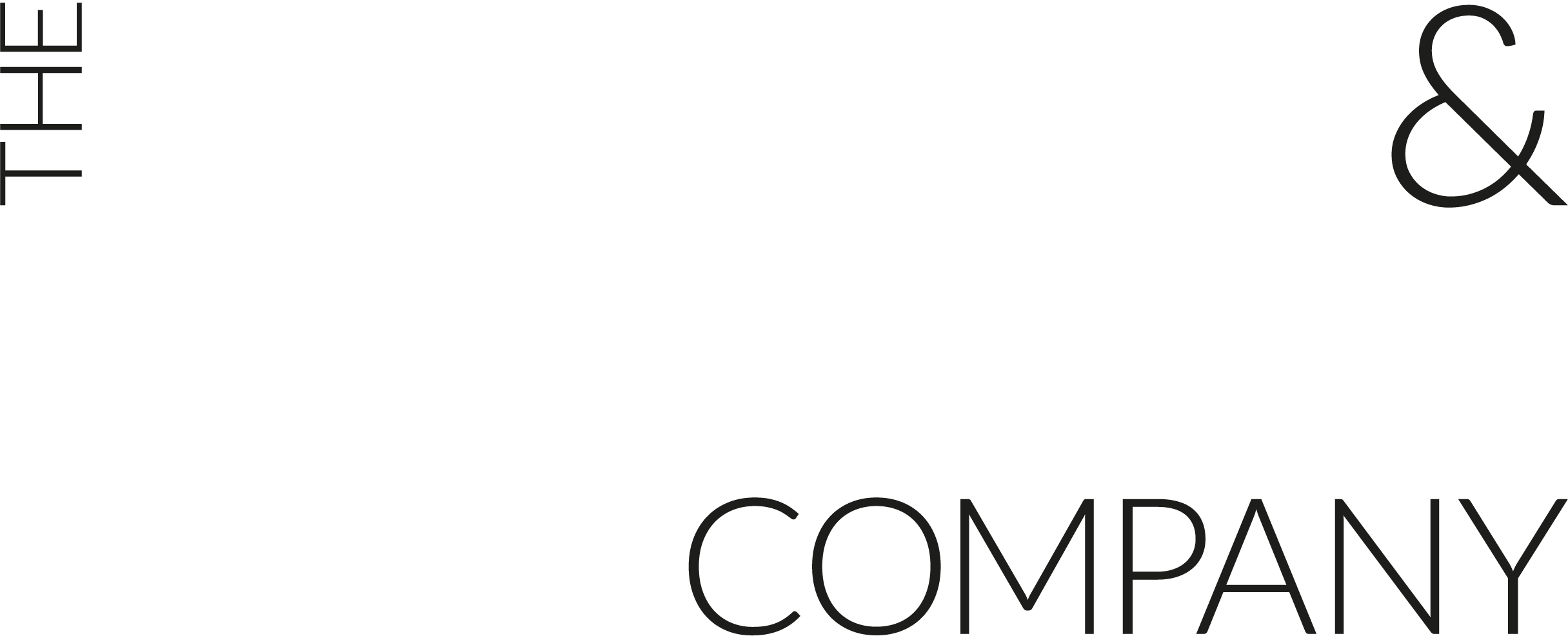 The biggest takeaway was finding out about the opportunities for students with a range of attainments. 
Apprenticeships have moved on so much since I left school and I feel well placed to support all my students with a route to their career other than a degree.
Dr Lisa HollowayKS3 Science Teacher and Chemistry Specialist for KS4/5Sandhurst School
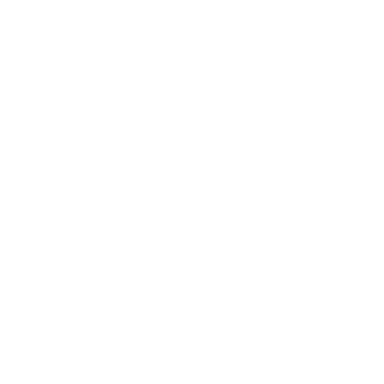 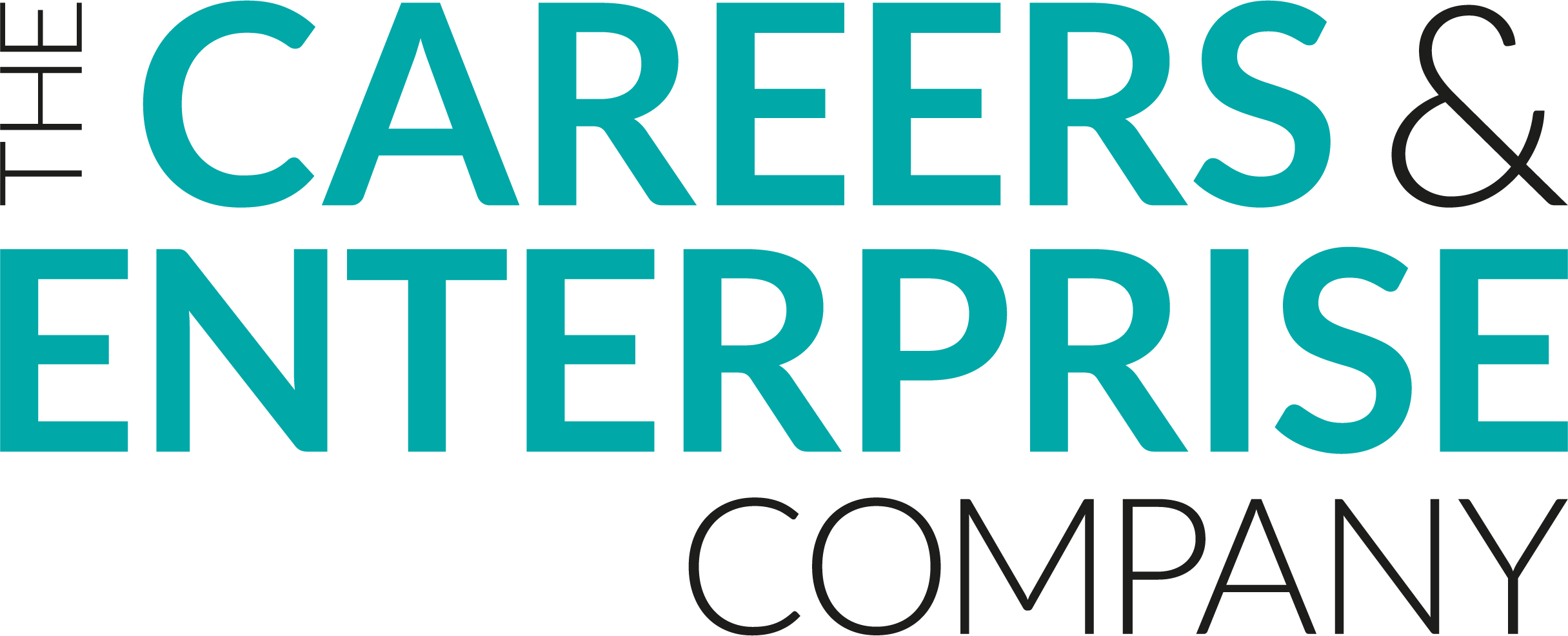 The skill of problem solving was evident throughout the experience. Employees were constantly solving problems and there were even departments within the company with this sole purpose. Solving ‘real life’ style problems can be difficult for students at our school as it takes them out of their comfort zone and can combine many skills. 
This has got me thinking into ways I can change my teaching to give the students more chances to do this and whether I can find strategies to help set them up to be more confident in this style question.
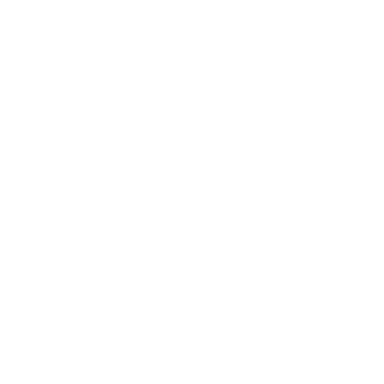 Developing curriculum context from the placement day 


A physics teacher, matched with Berkeley Homes, was keen to understand how employees used physics in their day-to-day work. At first, most of the staff he spoke to said they didn’t use physics, but on further probing, it transpired that there were many examples of working practices that relate to physics. 

The teacher obtained the company’s crane radius charts to use with students when teaching about turning moments and levers. This enabled him to make a direct connection between curriculum content and a real-world example and the teacher was keen to explore further examples from other companies that would help bring the curriculum to life.
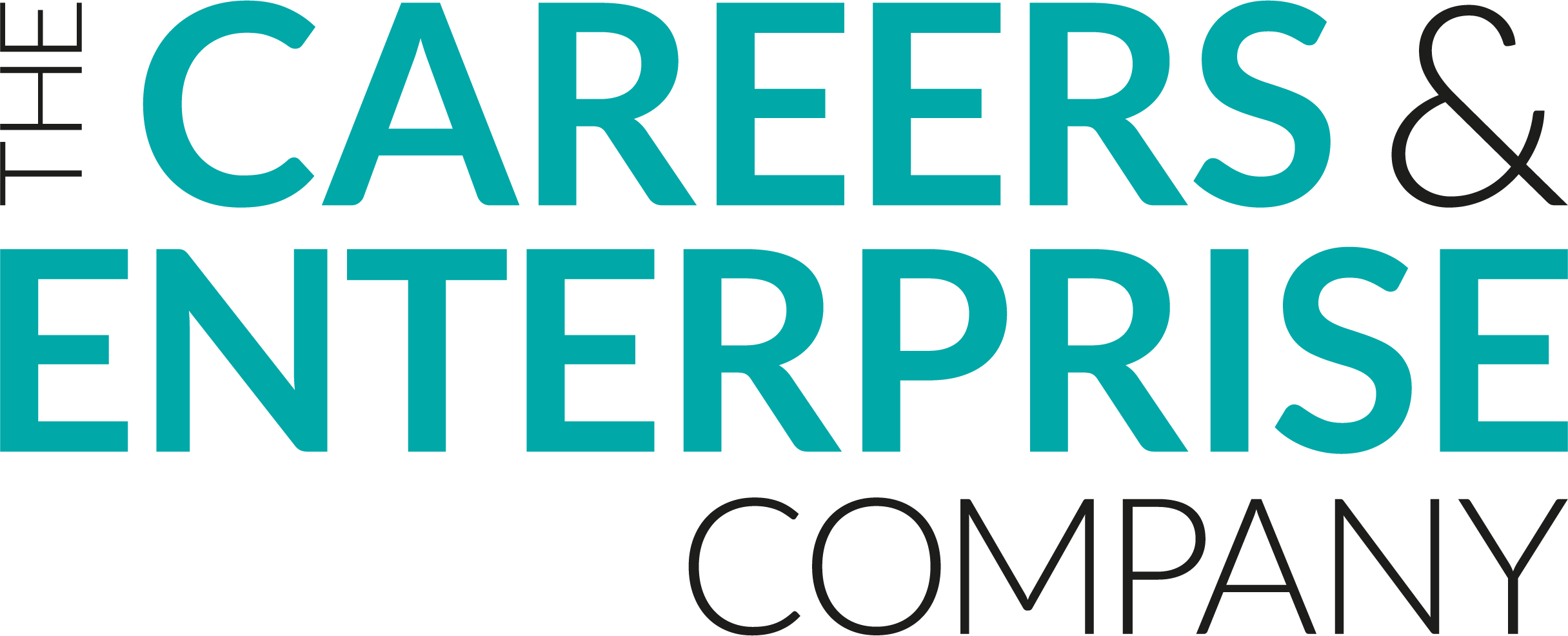 'The most impactful part was being able to discuss my experiences with the students, they found it really engaging and I can see the impact on my lessons '

'My biggest challenge was wanting to put everything I had learnt and that had inspired me into my curriculum and not knowing where to start '

'My favourite part was hearing the personal stories of each of the graduates. It was highly personal but gave a great insight into the reasons for their success! It really gives the students a boost as to what they can aim for.'

Teachers from the Berkshire Career Hub, Inspiration beyond the classroom programme
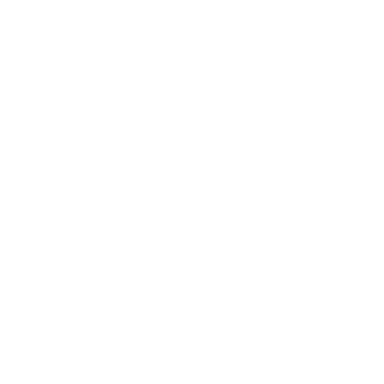 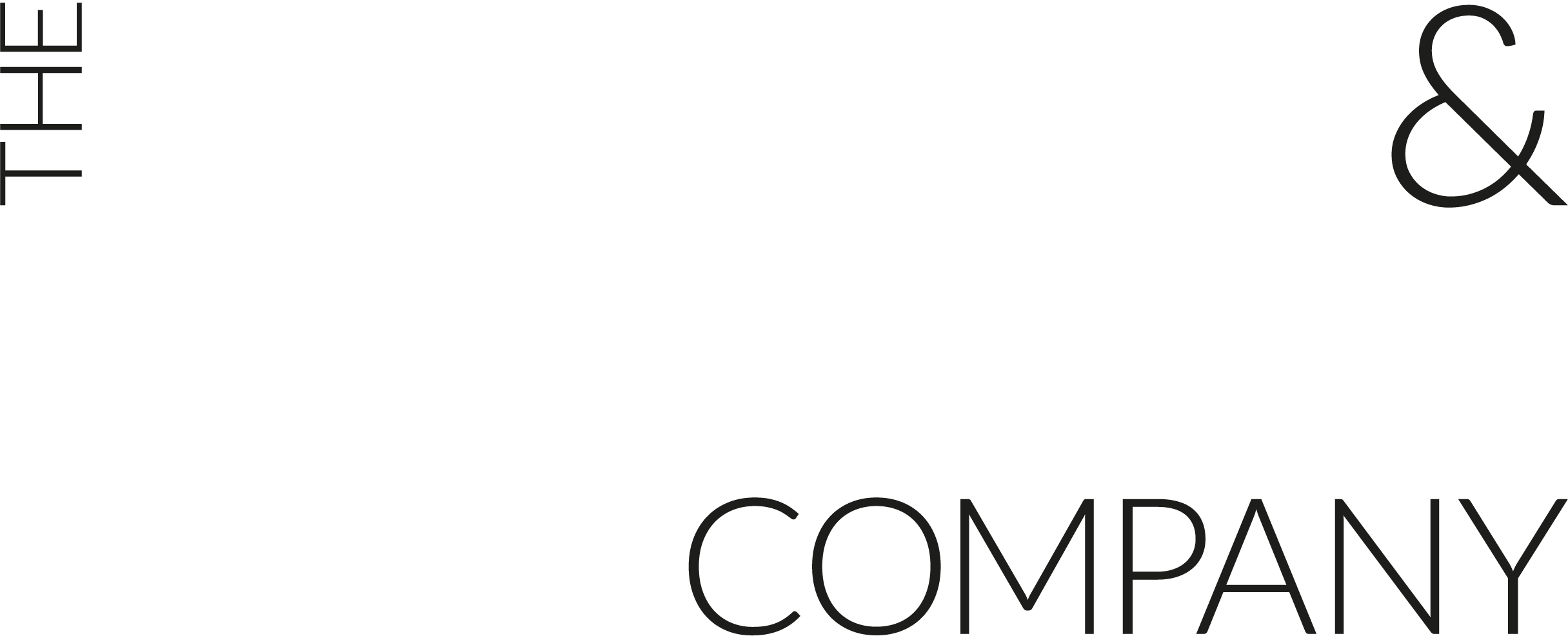 How we can get involved

Hub to enter own content to expand on local offer
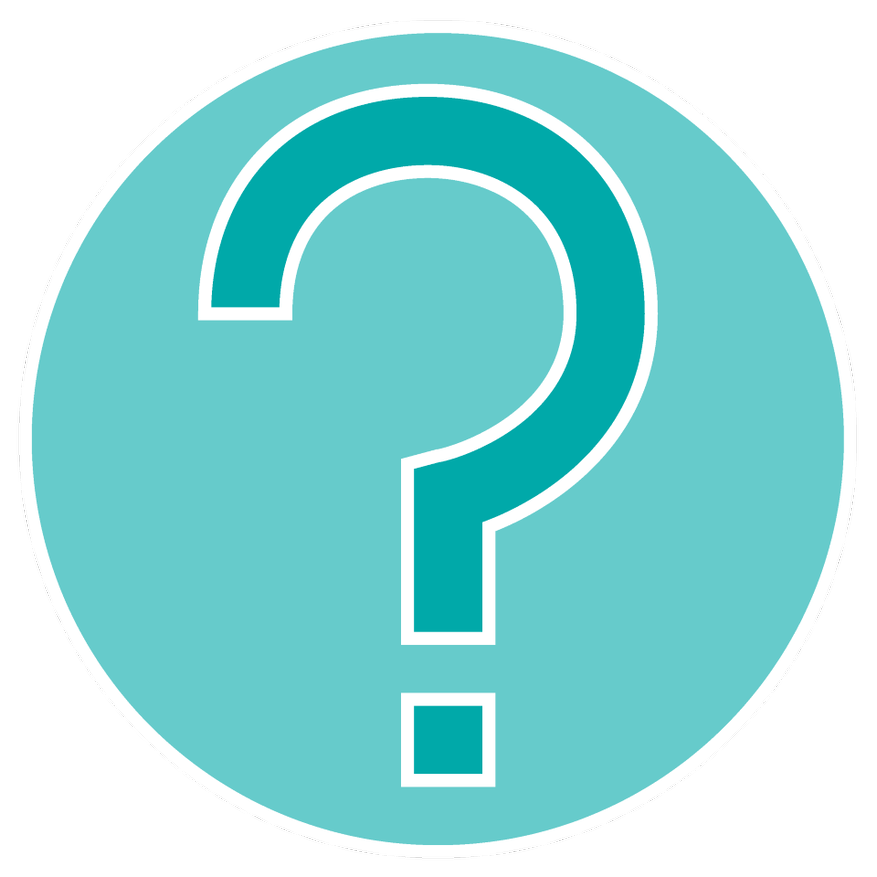